КУРСЫ ПОВЫШЕНИЯ КВАЛИФИКАЦИИ
«СОДЕРЖАНИЕ И МЕТОДИКА ПРЕПОДАВАНИЯ КУРСА ФИНАНСОВОЙ ГРАМОТНОСТИ  РАЗЛИЧНЫМ КАТЕГОРИЯМ ОБУЧАЮЩИХСЯ»
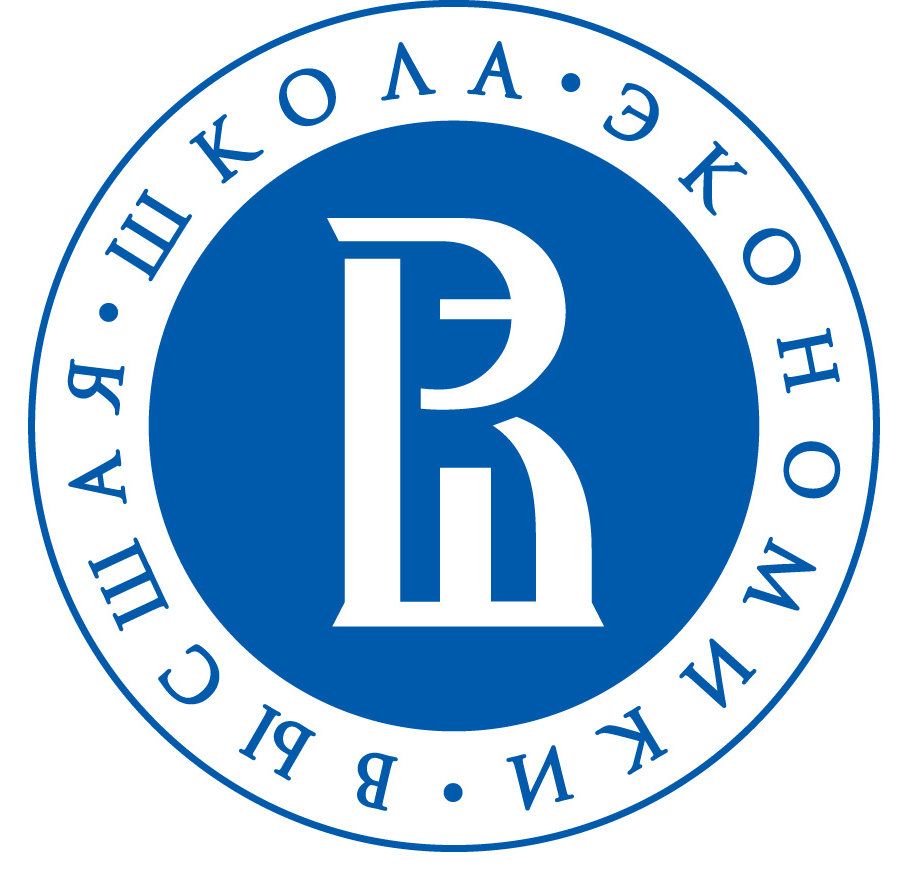 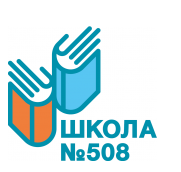 ТЕХНОЛОГИЧЕСКАЯ КАРТА ПРОЕКТА
ТЕМА «РАЦИОНАЛЬНОЕ РАСПРЕДЕЛЕНИЕ ДОХОДОВ СЕМЬИ»
АВТОР:
ИВАНОВА ЛАРИСА НИКОЛАЕВНА
ГБОУ ШКОЛА № 508
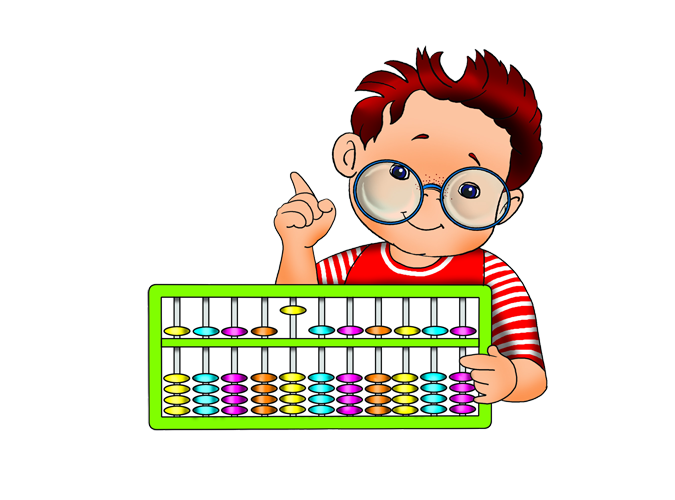 30 ИЮНЯ 2017
СОДЕРЖАНИЕ И МЕТОДИКА ПРЕПОДАВАНИЯ ТЕМ ПО УПРАВЛЕНИЮ ЛИЧНЫМИ ФИНАНСАМИ И ФОРМИРОВАНИЮ СЕМЕЙНОГО БЮДЖЕТА
ТВОРЧЕСКИЙ
ТВОРЧЕСКИЙ ПРОЕКТ
ТИП ПРОЕКТА
ПРАКТИКО-ОРИЕНТИРОВАННЫЙ
СОЦИАЛЬНАЯ РЕКЛАМА
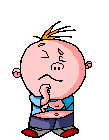 РАЦИОНАЛЬНОЕ РАСПРЕДЕЛЕНИЕ ДОХОДОВ СЕМЬИ
УЧЕБНЫЙ
ГРУППОВОЙ
7 КЛАСС
АКТУАЛЬНОСТЬ
КАК РЕШИТЬ ПРОБЛЕМУ ПРЕВЫШЕНИЯ РАСХОДОВ НАД ДОХОДАМИ В СЕМЕЙНОМ БЮДЖЕТЕ?
СОДЕРЖАНИЕ И МЕТОДИКА ПРЕПОДАВАНИЯ ТЕМ ПО УПРАВЛЕНИЮ ЛИЧНЫМИ ФИНАНСАМИ И ФОРМИРОВАНИЮ СЕМЕЙНОГО БЮДЖЕТА
СОЗДАНИЕ СОЦИАЛЬНОЙ РЕКЛАМЫ ПО ПРОБЛЕМЕ ДЕФИЦИТА СЕМЕЙНОГО БЮДЖЕТА
ТВОРЧЕСКИЙ ПРОЕКТ
ЦЕЛЬ
СОЦИАЛЬНАЯ РЕКЛАМА
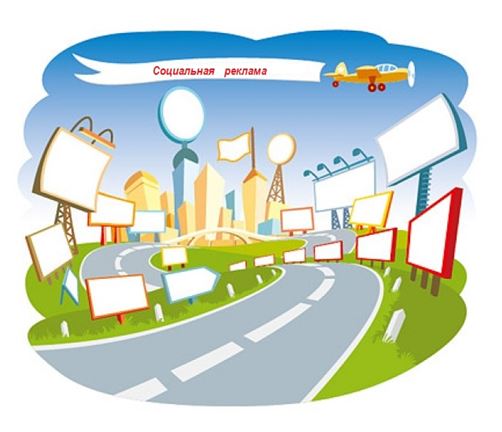 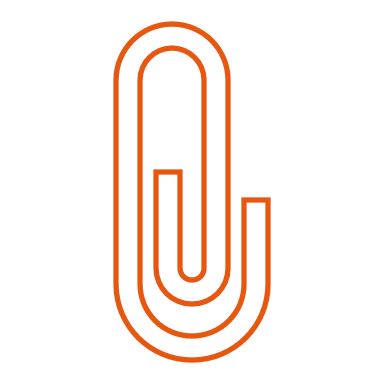 ОПИСАТЬ ПОСЛЕДСТВИЯ ПРЕВЫШЕНИ РАСХОДОВ НАД ДОХОДАМИ
РАЦИОНАЛЬНОЕ РАСПРЕДЕЛЕНИЕ ДОХОДОВ СЕМЬИ
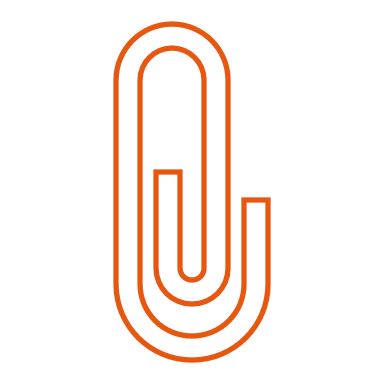 7 КЛАСС
СРАВНИТЬ ДОХОДЫ И РАСХОДЫ И СФОРМУЛИРОВАТЬ РЕШЕНИЯ
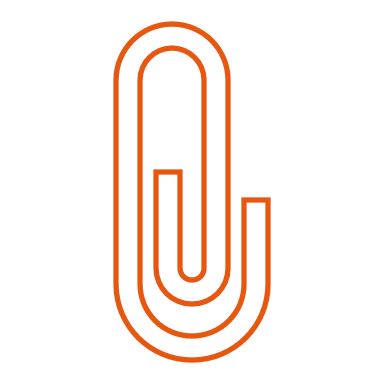 ЗАДАЧИ
НАЙТИ ИДЕИ ВИЗУАЛЬНОГО ПРЕДСТАВЛЕНИЯ, РАЦИОНАЛЬНОГО РАСПРЕДЕЛЕНИЯ ДОХОДОВ СЕМЬИ
СОДЕРЖАНИЕ И МЕТОДИКА ПРЕПОДАВАНИЯ ТЕМ ПО УПРАВЛЕНИЮ ЛИЧНЫМИ ФИНАНСАМИ И ФОРМИРОВАНИЮ СЕМЕЙНОГО БЮДЖЕТА
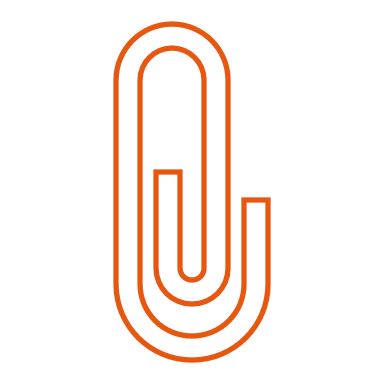 ИЗУЧЕНИЕ ИСТОЧНИКОВ ПО ПРОБЛЕМЕ ДЕФИЦИТА СЕМЕЙНОГО БЮДЖЕТА
ТВОРЧЕСКИЙ ПРОЕКТ
СОЦИАЛЬНАЯ РЕКЛАМА
МЕТОДЫ РАБОТЫ НАД ПРОЕКТОМ
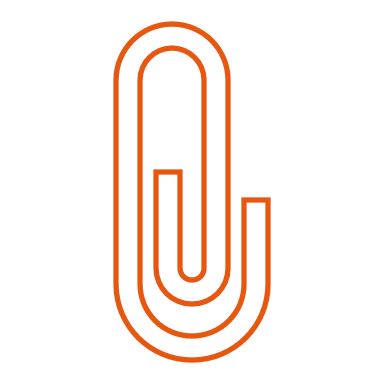 БЕСЕДА С РОДИТЕЛЯМИ ПО ВОПРОСАМ: 
ДОХОДЫ И РАСХОДЫ СЕМЬИ; 
НЕДОСТАТОК СРЕДСТВ И ПРОБЛЕМЫ, СВЯЗАННЫЕ С НИМ; 
ЧТО ВЛИЯЕТ НА ПРИНЯТИЕ РЕШЕНИЯ О РАСХОДАХ
РАЦИОНАЛЬНОЕ РАСПРЕДЕЛЕНИЕ ДОХОДОВ СЕМЬИ
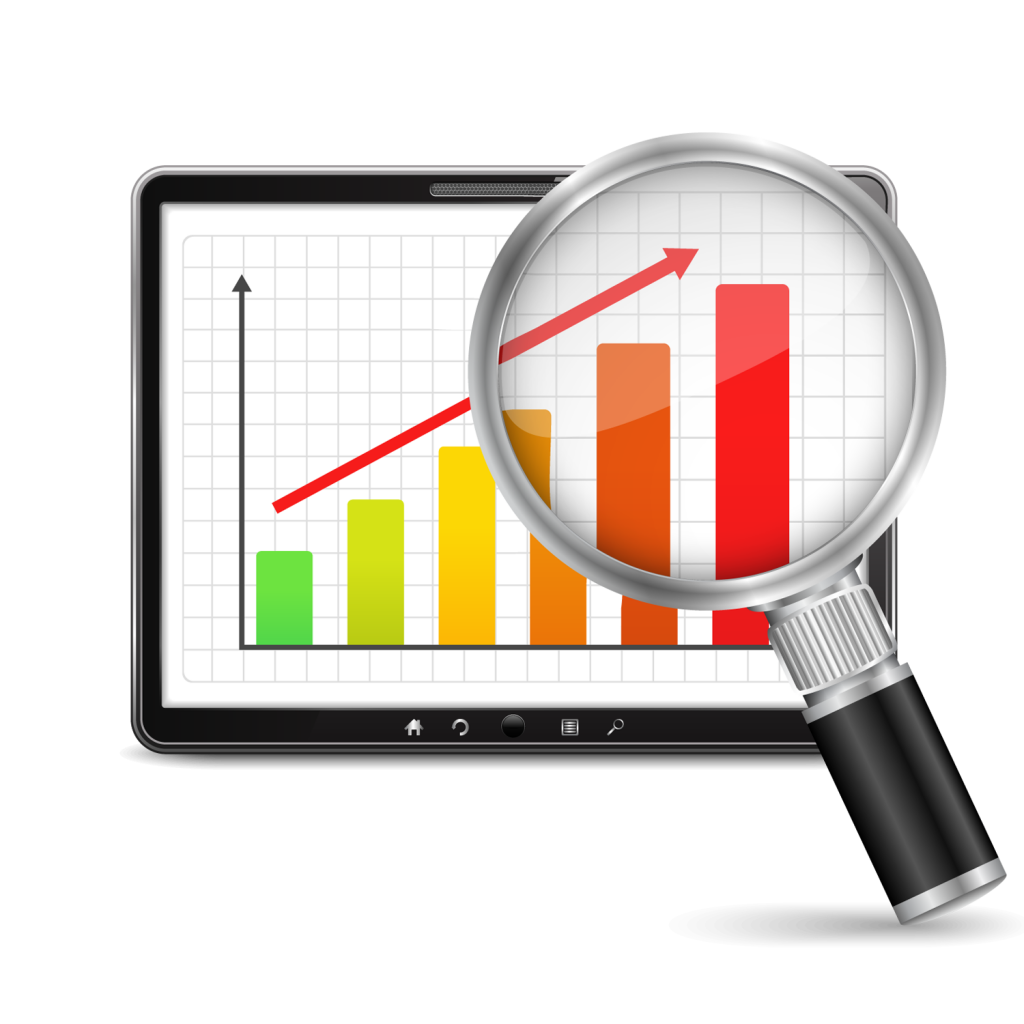 7 КЛАСС
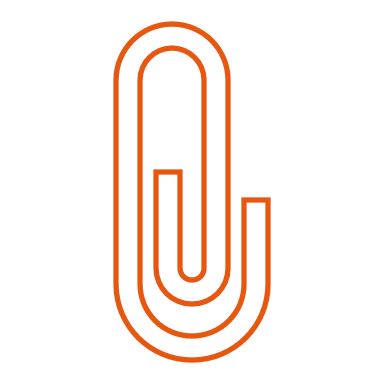 СОБСТВЕННЫЕ НАБЛЮДЕНИЯ
СОДЕРЖАНИЕ И МЕТОДИКА ПРЕПОДАВАНИЯ ТЕМ ПО УПРАВЛЕНИЮ ЛИЧНЫМИ ФИНАНСАМИ И ФОРМИРОВАНИЮ СЕМЕЙНОГО БЮДЖЕТА
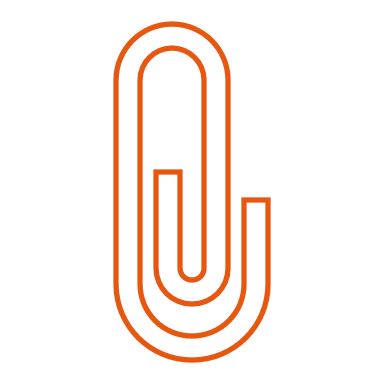 АНКЕТИРОВАНИЕ, НАПРАВЛЕННОЕ НА ВЫЯВЛЕНИЕ ФОРМ РАЦИОНАЛЬНОГО ИСПОЛЬЗОВАНИЯ СЕМЕЙНОГО БЮДЖЕТА
ТВОРЧЕСКИЙ ПРОЕКТ
СОЦИАЛЬНАЯ РЕКЛАМА
МЕТОДЫ РАБОТЫ НАД ПРОЕКТОМ
РАЦИОНАЛЬНОЕ РАСПРЕДЕЛЕНИЕ ДОХОДОВ СЕМЬИ
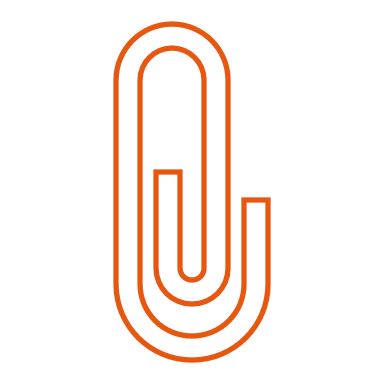 ОБОБЩЕНИЕ ПОЛУЧЕННЫХ РЕЗУЛЬТАТОВ
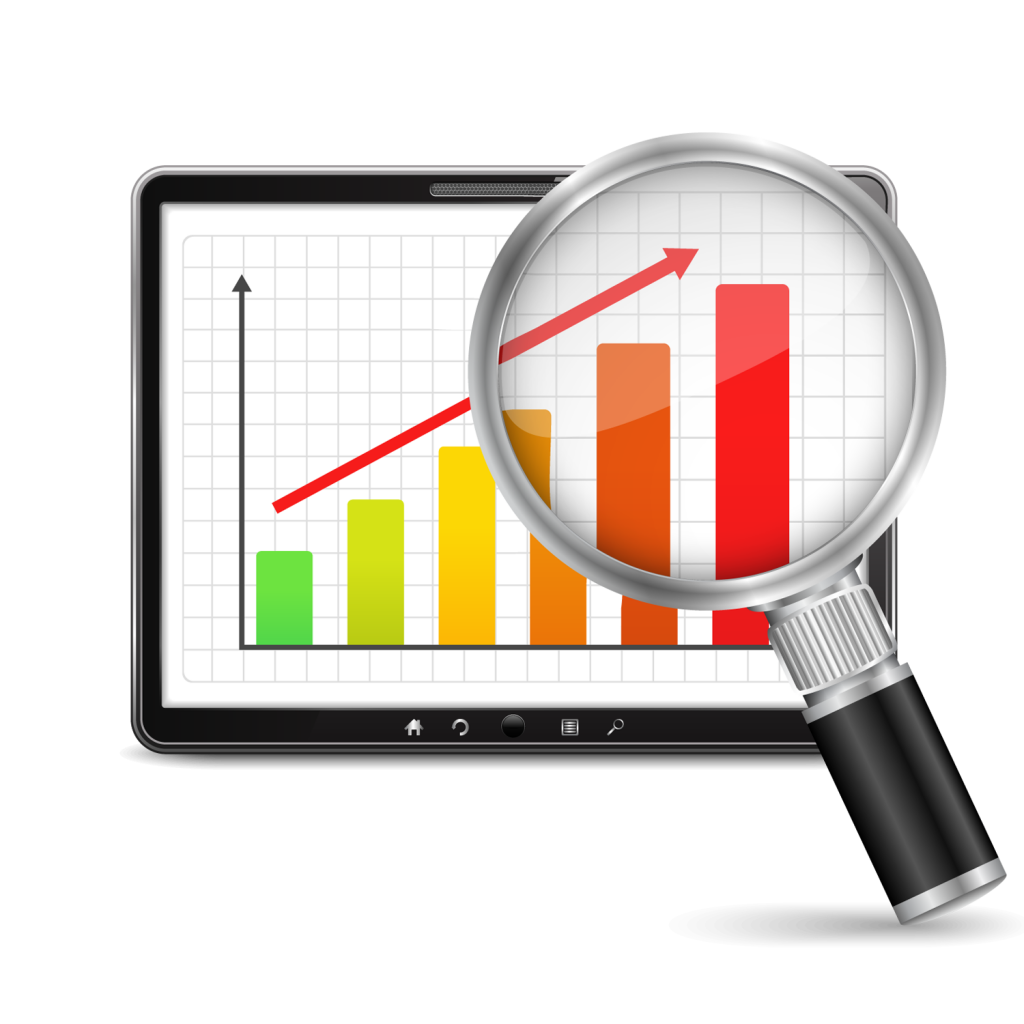 7 КЛАСС
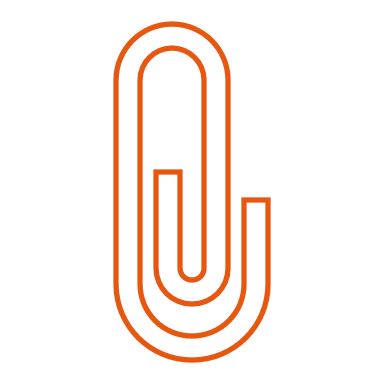 МОДЕЛИРОВАНИЕ МАКЕТА РЕКЛАМЫ
СОДЕРЖАНИЕ И МЕТОДИКА ПРЕПОДАВАНИЯ ТЕМ ПО УПРАВЛЕНИЮ ЛИЧНЫМИ ФИНАНСАМИ И ФОРМИРОВАНИЮ СЕМЕЙНОГО БЮДЖЕТА
ТВОРЧЕСКИЙ ПРОЕКТ
СОЦИАЛЬНАЯ РЕКЛАМА
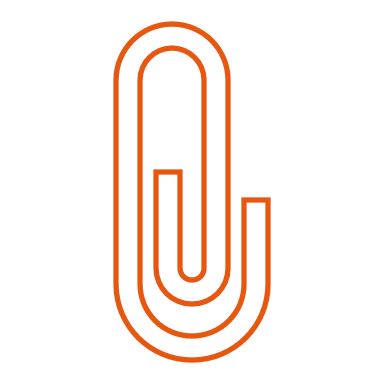 СОЦИАЛЬНАЯ РЕКЛАМА - ПЛАКАТ
ИТОГОВЫЙ ПРОДУКТ
РАЦИОНАЛЬНОЕ РАСПРЕДЕЛЕНИЕ ДОХОДОВ СЕМЬИ
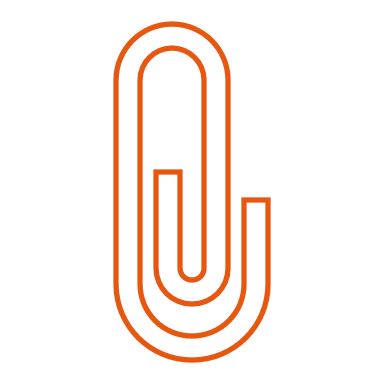 СОЦИАЛЬНАЯ РЕКЛАМА - ВИДЕОРОЛИК
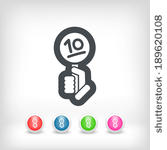 7 КЛАСС
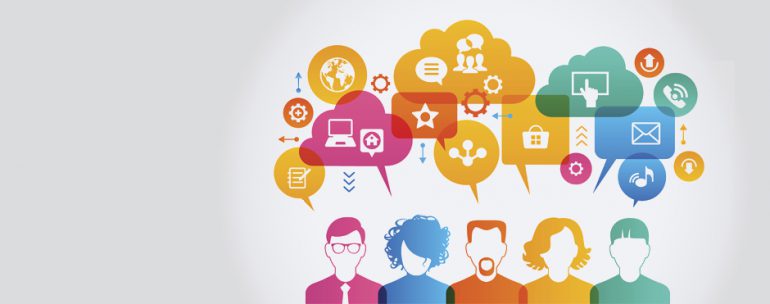 СОДЕРЖАНИЕ И МЕТОДИКА ПРЕПОДАВАНИЯ ТЕМ ПО УПРАВЛЕНИЮ ЛИЧНЫМИ ФИНАНСАМИ И ФОРМИРОВАНИЮ СЕМЕЙНОГО БЮДЖЕТА
ТВОРЧЕСКИЙ ПРОЕКТ
СОЦИАЛЬНАЯ РЕКЛАМА
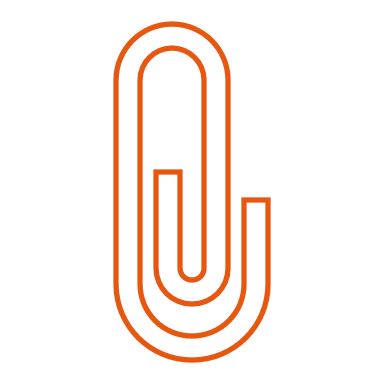 ДОСКА LIKE MY PROJECT
УЧЕНИКИ\УЧИТЕЛЯ\РОДИТЕЛИ ОЦЕНИВАЮТ ПРОЕКТЫ РЕКЛАМЫ
ФОРМА ПРЕДСТАВЛЕНИЯ РЕФЛЕКСИЯ
РАЦИОНАЛЬНОЕ РАСПРЕДЕЛЕНИЕ ДОХОДОВ СЕМЬИ
7 КЛАСС
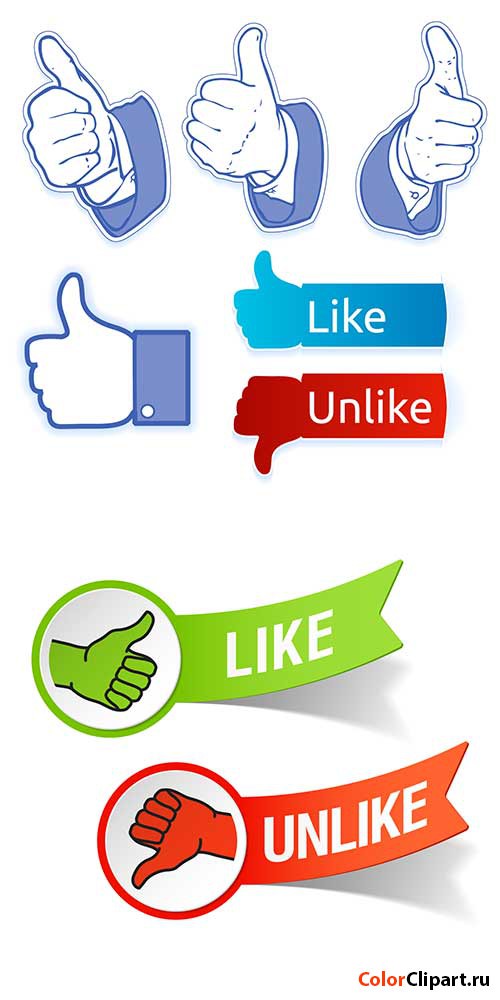 СОДЕРЖАНИЕ И МЕТОДИКА ПРЕПОДАВАНИЯ ТЕМ ПО УПРАВЛЕНИЮ ЛИЧНЫМИ ФИНАНСАМИ И ФОРМИРОВАНИЮ СЕМЕЙНОГО БЮДЖЕТА
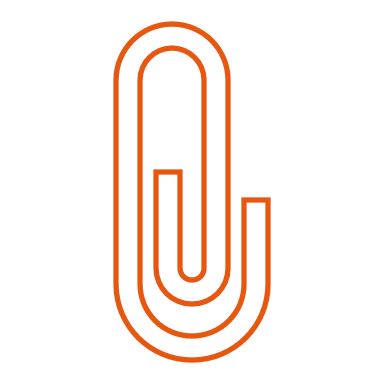 ИНФОРМАЦИОННЫЕ ПОРТАЛЫ:
 https://www.minfin.ru/ 
 http://вашифинансы.рф
ТВОРЧЕСКИЙ ПРОЕКТ
СОЦИАЛЬНАЯ РЕКЛАМА
РЕКОМЕНДАЦИИ УЧИТЕЛЮ
РАЦИОНАЛЬНОЕ РАСПРЕДЕЛЕНИЕ ДОХОДОВ СЕМЬИ
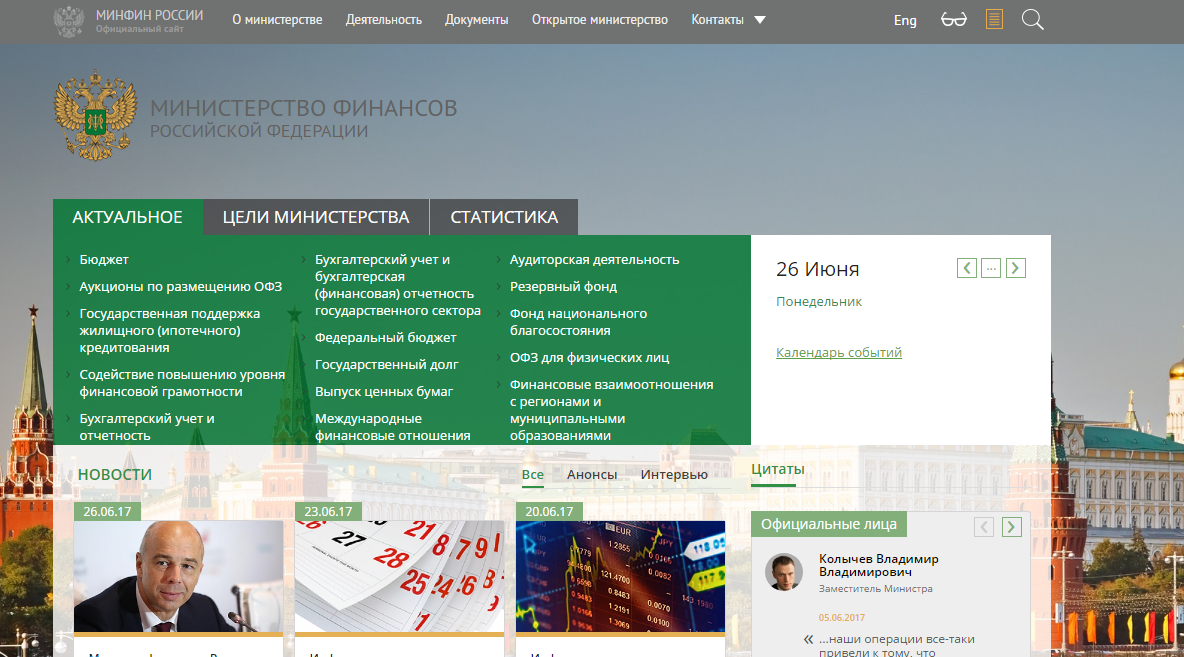 7 КЛАСС
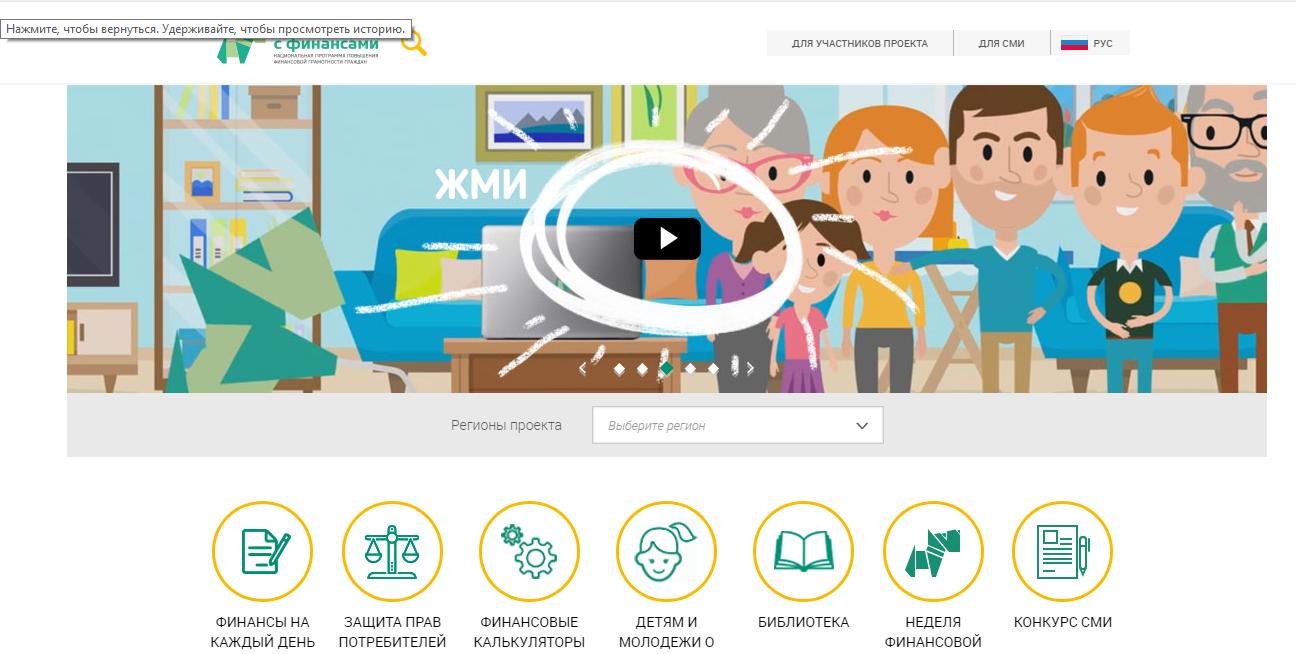 СОДЕРЖАНИЕ И МЕТОДИКА ПРЕПОДАВАНИЯ ТЕМ ПО УПРАВЛЕНИЮ ЛИЧНЫМИ ФИНАНСАМИ И ФОРМИРОВАНИЮ СЕМЕЙНОГО БЮДЖЕТА
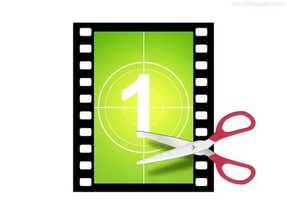 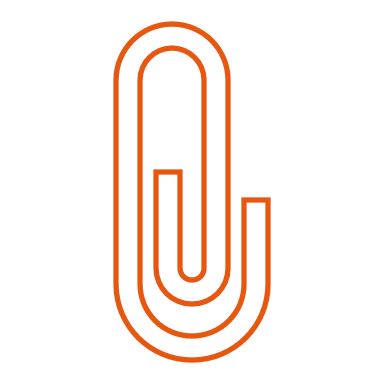 ПРОГРАММНОЕ ОБЕСПЕЧЕНИЕ ВИДЕО
IMOVIE 
КИНОСТУДИЯ WINDOWS LIVE
SONY VEGAS
PICASA
ТВОРЧЕСКИЙ ПРОЕКТ
СОЦИАЛЬНАЯ РЕКЛАМА
РЕКОМЕНДАЦИИ УЧИТЕЛЮ
РАЦИОНАЛЬНОЕ РАСПРЕДЕЛЕНИЕ ДОХОДОВ СЕМЬИ
7 КЛАСС
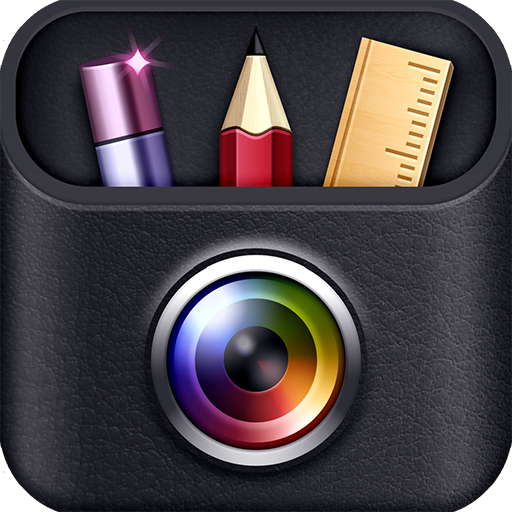 ПРОГРАММНОЕ ОБЕСПЕЧЕНИЕ ПЛАКАТ
ADOBE PHOTOSHOP
PUBLISHER